Figure 10. Comparison of the solar spectrum (Ceres) to some of our twins for an example region of the spectrum, ...
Mon Not R Astron Soc, Volume 426, Issue 1, 11 October 2012, Pages 484–495, https://doi.org/10.1111/j.1365-2966.2012.21730.x
The content of this slide may be subject to copyright: please see the slide notes for details.
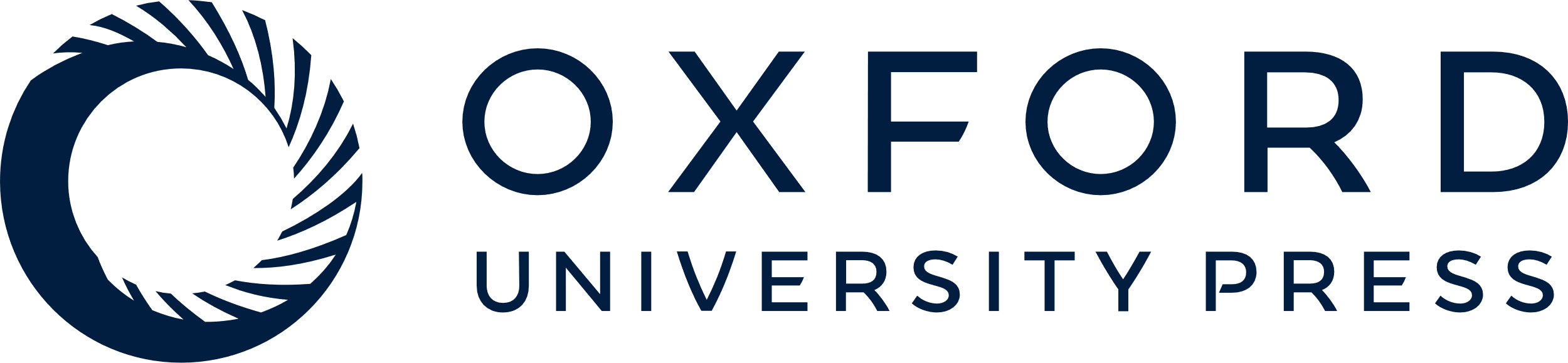 [Speaker Notes: Figure 10. Comparison of the solar spectrum (Ceres) to some of our twins for an example region of the spectrum, including six of our lines (two Fe i, two Si i and two V i). Each spectrum is shown as the residual relative to Ceres.


Unless provided in the caption above, the following copyright applies to the content of this slide: © 2012 The Authors]